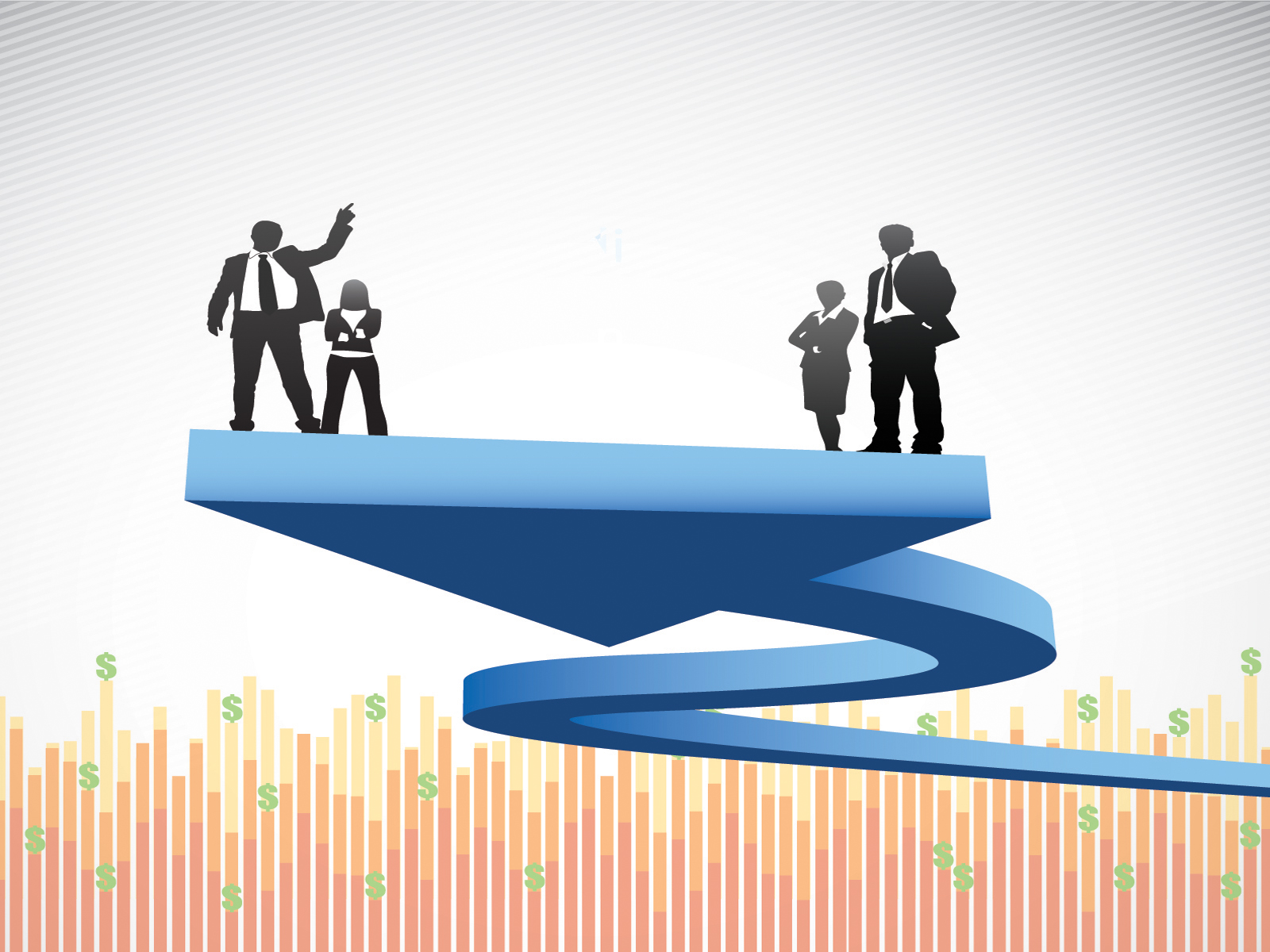 Академия наук Республики ТатарстанЦентр повышения квалификацииУправленческий проект«Модель профессионального роста руководителя»
Рунов П.В. 
Заместитель директора по информатизации
2020 год.
Новые требования к руководителю
-свободно и активно мыслящий;
- прогнозирующий результаты   деятельности образовательной организации;
 - моделирующий процесс функционирования  школы; 
 - руководитель – гарант решения 
   поставленных задач
Новизна: отслеживание профессионального роста, становления руководителя школы, носит бессистемный, фрагментный характер. Результаты такого отслеживания не могут объективно отражать, на каком уровне находится профессиональная компетентность и подготовка руководителя. Именно поэтому становится актуальным создание и использование модели профессионального роста и компетентности руководителя.
Актуальность: данная тема актуальна, т.к. совершенствование всех сторон деятельности образовательного учреждения возможно лишь при условии ясного видения руководителем основных направлений своего профессионального роста.
Аналитическое обоснование: повышение квалификации – это механизм развития профессиональной деятельности руководителя, его управленческих компетенций.
Цель
Сформировать субъективную позицию  руководителей в построении собственной   образовательной траектории    профессионального роста.
Задачи
совершенствовать организацию и планирование профессионального роста руководящих работников;
 создать условия непрерывного повышения квалификации;
создать условия, дающие руководителю возможность проявить творчество, реализовать себя как личность и как профессионал;
развивать новое управленческое мышление и методическую культуру руководителей; 
организовать деятельность с резервом руководителей;
 провести оценку эффективности деятельности руководителя, мониторинг профессионального роста с опорой на результат деятельности.
Карта экспертной оценки качества работы руководителя школы
Личностные качества
Профессионально-педагогические качества
Компетентность и эффективность управления
Эффективность организации методической и   исследовательской деятельности
Результативность работы руководителя
Мониторинг профессионального развития руководителя (позиции):
Ориентация на достижения
Работа с информацией и принятие   решений 
Организация работы и контроль
Мотивирование и развитие сотрудников
Влияние 
Организация собственной деятельности
Показатели эффективности повышения квалификации:
повышение качества   профессиональной деятельности;
 освоение теоретических основ;
 активность в методической,  познавательной,  самообразовательной работе;
 изменения в мотивах  деятельности.
Модель руководителя (показатели) :
психофизиологический ;  
 когнитивный; 
 эмоциональный;
 коммуникативный;
 социальный; 
 духовно-нравственный; 
 личностный; 
 деятельностный
Спасибо за внимание!!!